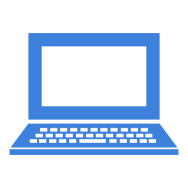 华为eNSP
网络设备配置
清华大学出版社
主编     
副主编
名校名师精品系列教材
—— 项目9
转换网络地址
CONTENTS
CONTENTS
9.1
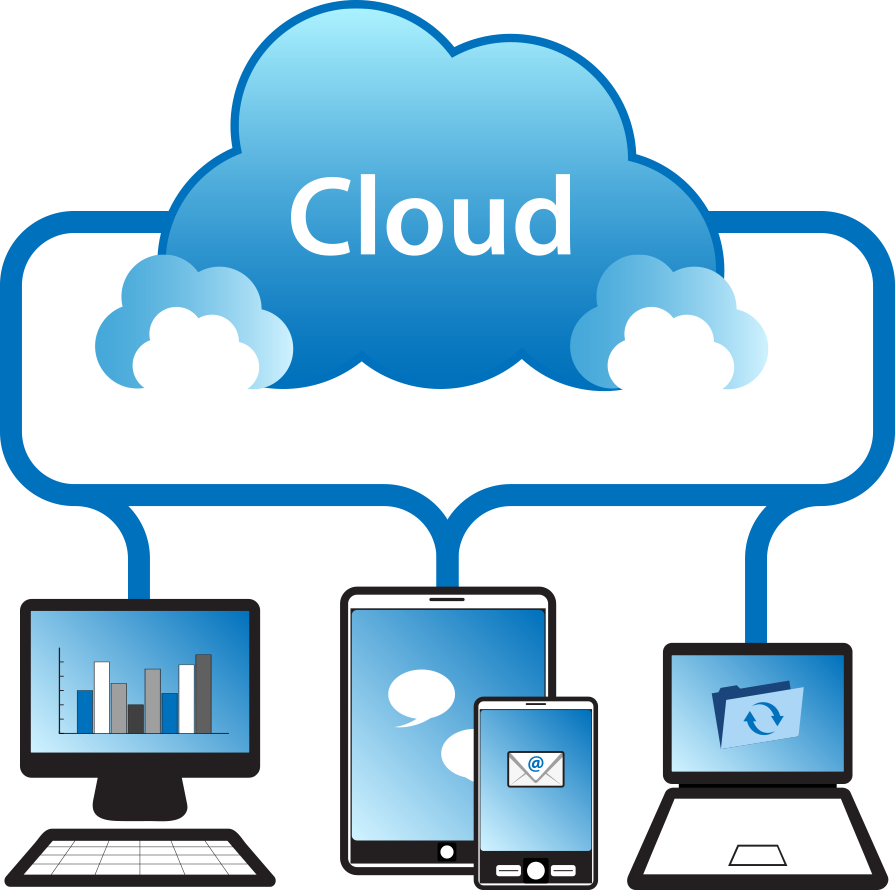 项目导入
9.2
职业能力目标和要求
9.3
相关知识
9.4
项目设计与准备
9.5
项目实施
9.6
项目小结
9.7
练习题
9.1  项目导入
项目导入
AAA公司总部根据业务需求，要求内部网络主机能够连入互联网，同时还要发布内部服务器上的WWW服务到Internet，具体要求为：总部、分部所有主机能通过申请到的一组公网地址（202.0.0.0/29）访问Internet，并要求将公司总部的WWW服务器发布到Internet，提供合作伙伴访问；合作伙伴通过其申请到的唯一公网地址（202.0.1.2/30）接入Internet。
由申请到的公网地址（202.0.0.0/29）可知，公司能用的外网IP有6个，而公司总部拥有210台主机需要连接到Internent，1台服务器要发布服务，要解决该地址矛盾的问题，需要引出网络地址转换NAT（Network Address Translation）。
9.2  职业能力目标和要求
一、职业目标
1、知识目标
掌握NAT的概念 
掌握NAT的用途
掌握NAT的工作过程及原理 
掌握NAT分类 
掌握NAT配置原理
2、技能目标
掌握NAT配置步骤、方法
掌握NAT修改、删除方法
3、职业目标
在合适的位置部署相应类型的网络地址转换；
以解决连入Internet网络地址不足的问题；
实现对网络内部地址隐藏的目的，提高网络的安全性；
通过内部网络地址对外发表Internet服务。
9.2  职业能力目标和要求
二、重点、难点
教学重点 ：
1、NAT的概念、地址池等术语
2、NAT的工作原理及分类
3、NAT配置过程
教学难点 ：
NAT的工作过程及原理
9.3  相关知识
9.3.1 NAT基础
1．公有地址和私有地址
A类网络的私有地址：10.0.0.0 - 10.255.255.255
B类网络的私有地址：172.16.0.0 - 172.31.255.255  
C类网络的私有地址：192.168.0.0 - 192.168.255.255
2．地址池 
3．术语
1）内部本地（inside local）地址
2）内部全局（inside global）地址
3）外部本地（outside local）地址
4）外部全局（outside global）地址
9.3  相关知识
9.3.2 NAT分类及原理
1．分类
9.3  相关知识
9.3.2 NAT分类及原理
2．原理
1）基本的静态NAT的工作原理
静态NAT的工作原理如图9-1所示，具体工作过程包括以下5步。
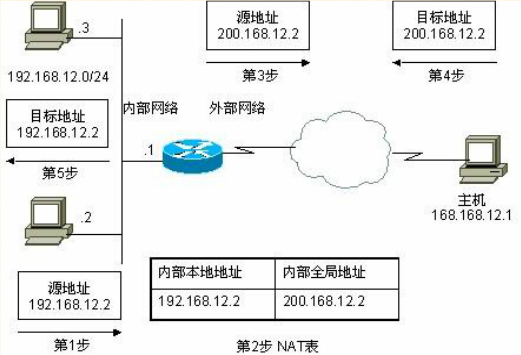 9.3  相关知识
9.3.2 NAT分类及原理
2．原理
2）基本的动态NAT的工作原理
动态NAT的工作原理如图9-2所示，具体工作过程包括以下5步。
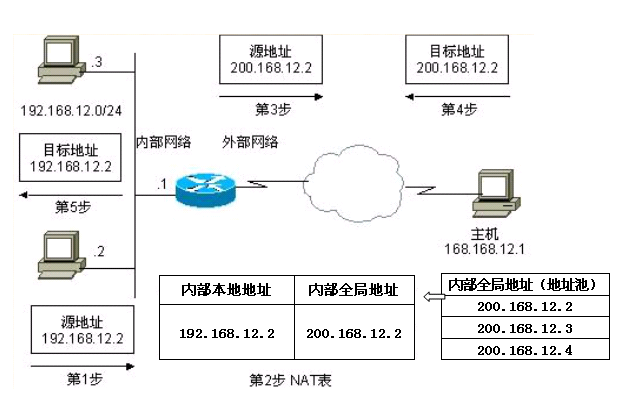 9.3  相关知识
9.3.2 NAT分类及原理
2．原理
3）静态PAT工作原理
静态PAT的工作原理如图9-3所示，具体工作过程包括以下5步。
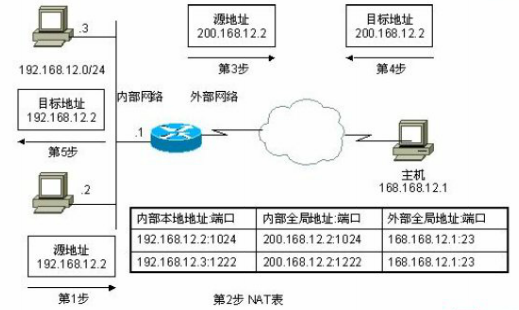 9.3  相关知识
9.3.2 NAT分类及原理
2．原理
4）动态PAT工作原理
动态PAT的工作原理如图9-4所示，具体工作过程包括以下5步。
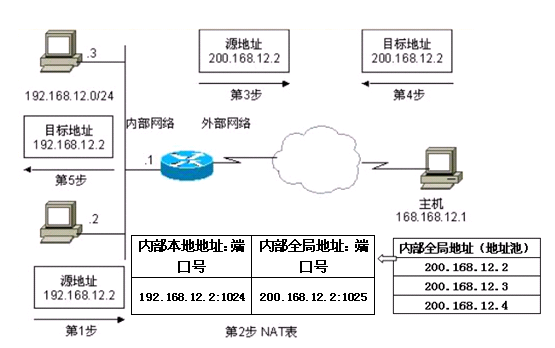 9.3  相关知识
9.3.3 NAT配置
1．基本的静态NAT配置
1）配置步骤
（1）配置路由器各接口IP地址；
interface 接口ID号
ip address IPv4地址 子网掩码/子网掩位数
（2）配置静态NAT
格式：nat static global 内部全局IP地址 inside 内部局部IP地址
（3）配置缺省路由
ip route-static 0.0.0.0 0 0.0.0.0 下一跳接口IP地址
（4）测试验证配置结果
Ping 目标内部全局IP地址   //内部局部IP地址ping通Server1内部全局地址
（5）显示NAT转换记录。
display nat session protocol icmp
9.3  相关知识
9.3.3 NAT配置
1．基本的静态NAT配置
2）配置实例
例1  在图9-5中在R1上做静态NAT（将私网1的局部地址10.10.10.10/24映射到内部全局地址199.1.1.10/24上），在R2上做静态NAT（将私网2的局部地址192.168.1.2/24映射到内部全局地址200.1.1.3/24上），使私网2的PC1 能通过公网地址199.1.1.10/24访问Server1服务器，IPv4规划如图9-5所示。
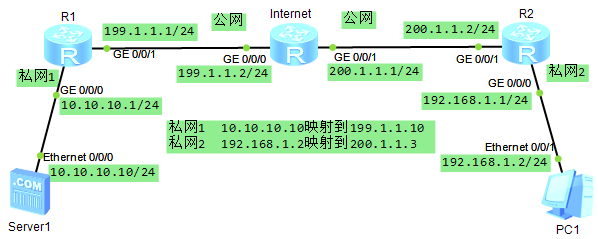 9.3  相关知识
9.3.3 NAT配置
1．基本的静态NAT配置
2）配置实例
（1）私网R1路由器配置
<Huawei>system-view
[Huawei]sysname R1    //配置路由器的名称为AR1
[R1]interface GigabitEthernet 0/0/0
[R1-GigabitEthernet0/0/0]ip address 10.10.10.1 24  //配置端口IP
[R1-GigabitEthernet0/0/0]interface GigabitEthernet 0/0/1
[R1-GigabitEthernet0/0/1]ip address 199.1.1.1 24
[R1-GigabitEthernet0/0/1]nat static global 199.1.1.10 inside 10.10.10.10
     //将私网1的局部地址10.10.10.10/24映射到内部全局地址199.1.1.10/24上
[R1-GigabitEthernet0/0/1]nat static enable  //开启静态NAT功能，默认已开启   
[R1-GigabitEthernet0/0/1]quit
[R1]ip route-static 0.0.0.0 0 0.0.0.0 199.1.1.2 //配置缺省路由
9.3  相关知识
9.3.3 NAT配置
1．基本的静态NAT配置
2）配置实例
（2）私网R2路由器配置
<Huawei>system-view
[Huawei]sysname R2    //配置路由器的名称为R2
[R2]interface GigabitEthernet 0/0/0
[R2-GigabitEthernet0/0/0]ip address 192.168.1.1 24  //配置端口IP
[R2-GigabitEthernet0/0/0]interface GigabitEthernet 0/0/1
[R2-GigabitEthernet0/0/1]ip address 200.1.1.2 24
[R2-GigabitEthernet0/0/1]nat static global 200.1.1.3 inside 192.168.1.2
     //将私网2的局部地址192.168.1.2/24映射到内部全局地址200.1.1.3/24上
[R2-GigabitEthernet0/0/1]nat static enable  //开启静态NAT功能，默认已开启
[R2-GigabitEthernet0/0/1]quit
[R2]ip route-static 0.0.0.0 0 0.0.0.0 200.1.1.1 //配置缺省路由
9.3  相关知识
9.3.3 NAT配置
1．基本的静态NAT配置
2）配置实例
（3）公网Internet路由器配置
<Huawei>system-view
[Huawei]sysname Internet    //配置路由器的名称为Internet
[Internet]interface GigabitEthernet 0/0/0
[Internet-GigabitEthernet0/0/0]ip address 192.168.1.1 24  //配置端口IP
[Internet-GigabitEthernet0/0/0]interface GigabitEthernet 0/0/1
[Internet-GigabitEthernet0/0/1]ip address 200.1.1.2 24
9.3  相关知识
9.3.3 NAT配置
1．基本的静态NAT配置
2）配置实例
（4）Server1和PC1的IPv4地址配置分别如图9-6和图9-7所示。
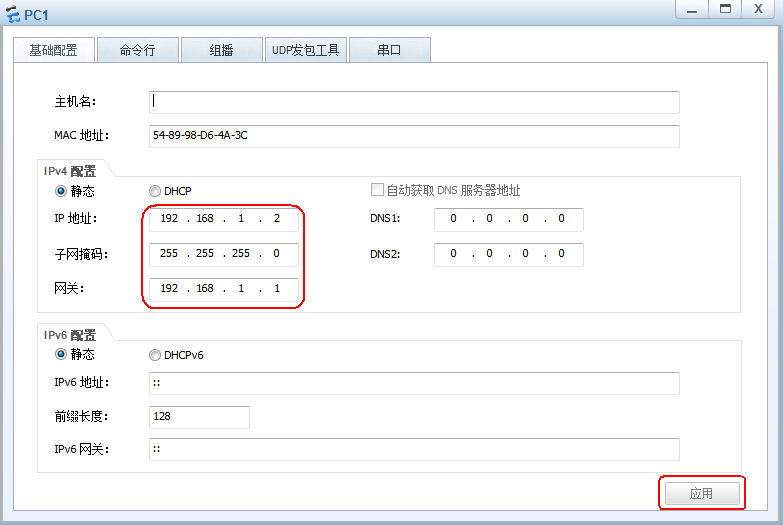 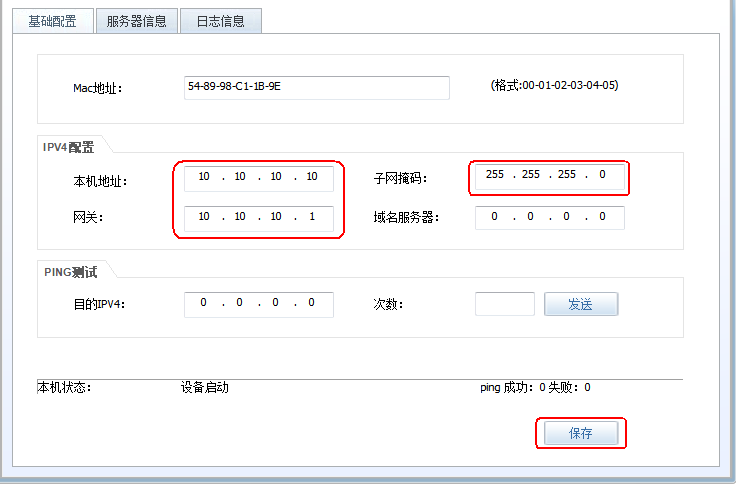 9.3  相关知识
9.3.3 NAT配置
1．基本的静态NAT配置
2）配置实例
（5）测试验证
此时PC1与Serve1相互不能ping通，如图9-8所示，但是PC1通过内部全局地址200.1.1.3能ping通Server1的内部全局地址199.1.1.10，如图9-9所示。
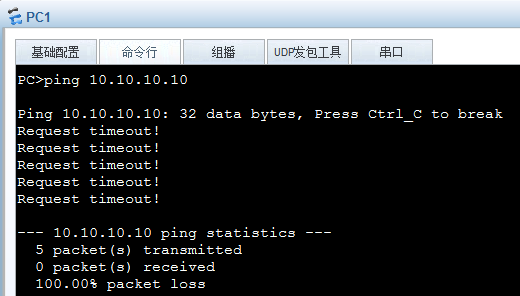 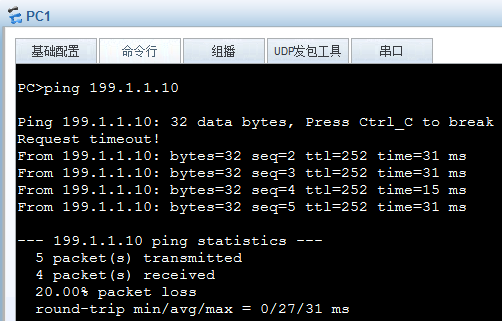 9.3  相关知识
9.3.3 NAT配置
1．基本的静态NAT配置
2）配置实例
（6）显示NAT转换记录。
PC1去ping通Server1的同时，分别在路由器R1和R2上查看NAT转换记录，在R1上源地址为200.1.1.3，目标地址是199.1.1.10，NAT转换后新目标地址为10.10.10.10，如图9-10所示；在R2上源地址为192.168.1.2，目标地址是199.1.1.10，NAT转换后新源地址为200.1.1.3，如图9-11所示。
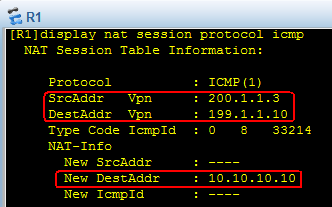 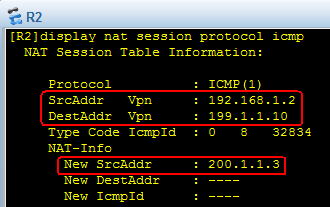 9.3  相关知识
9.3.3 NAT配置
2．基本的动态NAT配置
1）配置步骤
（1）配置编号ACL编号和规则
acl acl-number（acl编号，基本acl编号2000--2999之间）
rule [rule-id] {deny | permit} [source] 源IP地址 源反掩码
（2）定义全球IP地址池
nat address-group  池编号  开始IP地址  结束IP地址
（3）在外网接口应用ACL，并建立ACL与IP地址池的映射关系
nat outbound acl编号 address-group 池编号 no-pat
9.3  相关知识
9.3.3 NAT配置
2．基本的动态NAT配置
2）配置实例
例2：如图9-12所示，R2为公网Internet路由器，左右各连接一个局域网，R1和R3为两局域网的接入路由器（两局域网中均使用192.168.1.0/24网段的私网地址）。现要求在R1上配置基本的动态NAT（地址池范围为200.1.1.3～200.1.1.10），在R3上配置基本的静态NAT，使左侧局域网中的PC能访问右侧局域网中的服务器（服务器将私网2的局部地址192.168.1.2/24映射到内部全局地址200.1.2.3/24上），IPv4规划如图9-12所示。
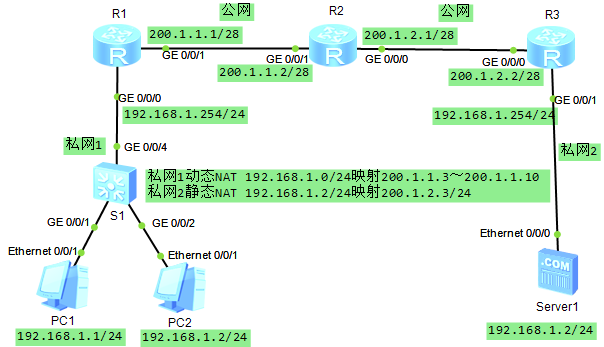 9.3  相关知识
9.3.3 NAT配置
2．基本的动态NAT配置
2）配置实例
（1）私网R1路由器配置
<Huawei>system-view
[Huawei]sysname R1
[R1]interface GigabitEthernet 0/0/0
[R1-GigabitEthernet0/0/0]ip address 192.168.1.254 24
[R1-GigabitEthernet0/0/0]interface GigabitEthernet 0/0/1
[R1-GigabitEthernet0/0/1]ip address 200.1.1.1 28
[R1-GigabitEthernet0/0/1]quit
[R1]ip route-static 0.0.0.0 0 0.0.0.0 200.1.1.2
[R1]acl 2000    //配置编号标准ACL
[R1-acl-basic-2000]rule 5 permit source 192.168.1.0 0.0.0.255
 //配置ACl规则，允许源网段192.168.1.0通过
[R1-acl-basic-2000]quit
[R1]nat address-group 2 200.1.1.3 200.1.1.10  //定义全球IP地址池
[R1]interface GigabitEthernet0/0/1   //进入路由器出口应用动态NAT
[R1-GigabitEthernet0/0/1]nat outbound 2000 address-group 2 no-pat
9.3  相关知识
9.3.3 NAT配置
2．基本的动态NAT配置
2）配置实例
（2）私网R2路由器配置
<Huawei>system-view
[Huawei]sysname R2
[R2]interface GigabitEthernet0/0/1
[R2-GigabitEthernet0/0/1]ip address 200.1.1.2 28
[R2-GigabitEthernet0/0/1]interface GigabitEthernet0/0/0
[R2-GigabitEthernet0/0/0]ip address 200.1.2.1 28
（3）公网R3路由器配置
<Huawei>system-view
[Huawei]sysname R3
[R3]interface GigabitEthernet 0/0/1
[R3-GigabitEthernet0/0/1]ip address 192.168.1.254 24
[R3-GigabitEthernet0/0/1]interface GigabitEthernet 0/0/0
[R3-GigabitEthernet0/0/0]ip address 200.1.2.2 28
[R3-GigabitEthernet0/0/0]nat static global 200.1.2.3 inside 192.168.1.2
[R3-GigabitEthernet0/0/0]quit
[R3]ip route-static 0.0.0.0 0 0.0.0.0 200.1.2.1
9.3  相关知识
9.3.3 NAT配置
2．基本的动态NAT配置
（4）PC1、PC2和Server1的IP配置。
（略）
（5）测试验证
此时PC1与Serve1相互不能ping通，需要PC1通过动态NAT转换成公网地址后才能ping通Server1的静态NAT的内部全局地址200.1.2.3，如图9-13所示。
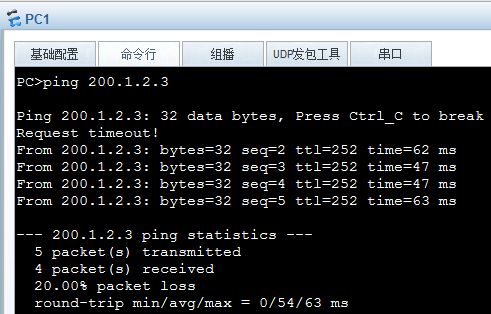 9.3  相关知识
9.3.3 NAT配置
2．基本的动态NAT配置
（6）显示NAT转换记录。
PC1去ping Server1的同时，分别在路由器R1和R2上查看NAT转换记录，在R1上源地址为192.168.1.1，目标地址是200.1.2.3，动态NAT转换后新源地址为200.1.1.6，如图9-14所示；在R3上源地址为200.1.1.5，目标地址是200.1.2.3，动态NAT转换后新目标地址为192.168.1.2，如图9-11所示。
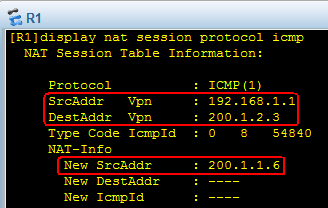 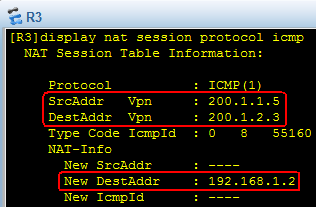 9.3  相关知识
9.3.3 NAT配置
3．静态PAT配置
1）配置步骤
静态PAT配置步骤与基本的静态NAT相同，只是在第2步使用以下命令：
nat server protocol ｛tcp｜udp｝global {global-address | current-interface | interface interface-type interface-number}global-port inside host-address host-port  //创建静态PAT，将内部私有地址转换为外部全局地址。current-interface为指定当前接口作为全球IP地址；global-port为外部全局端口号；host-address为内部PAT内部IP地址，host-port为内部PAT内部端口号。
例如：nat server protocol tcp global current-interface 80 inside 10.10.10.10 80  //创建静态PAT：使用tcp协议 指定当前接口作为全球IP地址 外部全局端口号为80 PAT内部IP地址为10.10.10.10，PAT内部端口号为80。
9.3  相关知识
9.3.3 NAT配置
3．静态PAT配置
2）配置实例
例3  如图9-16所示，通过静态PAT修改例1，转换前后端口号统一使用80，使http客户端Client1 能访问Server1上的WWW服务，IP规划见图9-16所示。
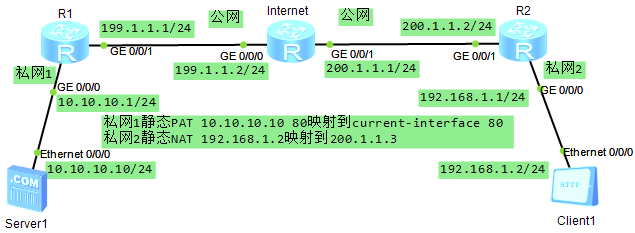 9.3  相关知识
9.3.3 NAT配置
3．静态PAT配置
2）配置实例
（1）私网R1路由器配置
<Huawei>system-view
[Huawei]sysname R1
[R1]interface GigabitEthernet 0/0/0
[R1-GigabitEthernet0/0/0]ip address 10.10.10.1 24
[R1-GigabitEthernet0/0/0]interface GigabitEthernet 0/0/1
[R1-GigabitEthernet0/0/1]ip address 199.1.1.1 24
[R1-GigabitEthernet0/0/1]nat server protocol tcp global current-interface 80 inside 10.10.10.10 80  //将局部地址和80端口10.10.10.10 80映射到全球当前接口IP和80端口current-interface 80上
[R1-GigabitEthernet0/0/1]quit
[R1]ip route-static 0.0.0.0 0 0.0.0.0 199.1.1.2
9.3  相关知识
9.3.3 NAT配置
3．静态PAT配置
2）配置实例
（2）私网R2路由器配置
<Huawei>system-view
[Huawei]sysname R2
[R2]interface GigabitEthernet 0/0/0
[R2-GigabitEthernet0/0/0]ip address 192.168.1.1 24
[R2-GigabitEthernet0/0/0]interface GigabitEthernet 0/0/1
[R2-GigabitEthernet0/0/1]ip address 200.1.1.2 24
[R2-GigabitEthernet0/0/1]nat static global 200.1.1.3 inside 192.168.1.2
[R2-GigabitEthernet0/0/1]quit
[R2]ip route-static 0.0.0.0 0 0.0.0.0 200.1.1.1
（3）公网Internet路由器配置
<Huawei>system-view
[Huawei]sysname Internet
[Internet]interface GigabitEthernet 0/0/0
[Internet-GigabitEthernet0/0/0]ip address 192.168.1.1 24
[Internet-GigabitEthernet0/0/0]interface GigabitEthernet 0/0/1
[Internet-GigabitEthernet0/0/1]ip address 200.1.1.2 24
9.3  相关知识
9.3.3 NAT配置
3．静态PAT配置
2）配置实例
（4）Server1界面配置。
Server1的IP地址配置（略）。
在D盘根目录下新建www文件夹，并在www文件夹下创建default.htm主页文件。选择“服务器信息”菜单，选择“HttpServer”选项，80端口，单击“启动”按钮，如图9-17所示。
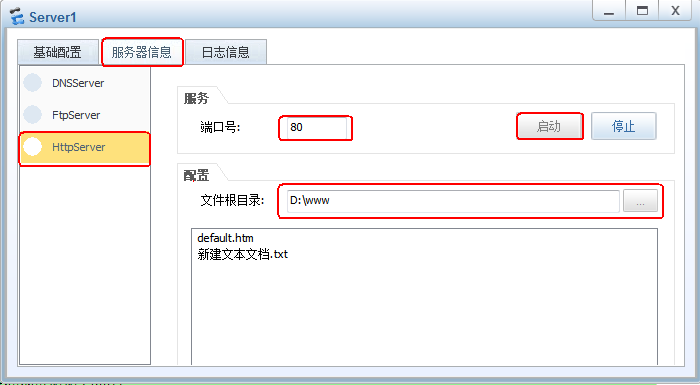 9.3  相关知识
9.3.3 NAT配置
3．静态PAT配置
2）配置实例
（5）测试验证。
Client1的IP地址配置（略）。
Client1访问Server1服务器，选择客户端信息菜单，选择HttpClient选项，地址栏输入接口IP地址199.1.1.1，主页default.htm（默认），单击“获取”按钮，文本框显示HTTP/1.1 200 OK表示成功获取主页文件，如图9-18所示。
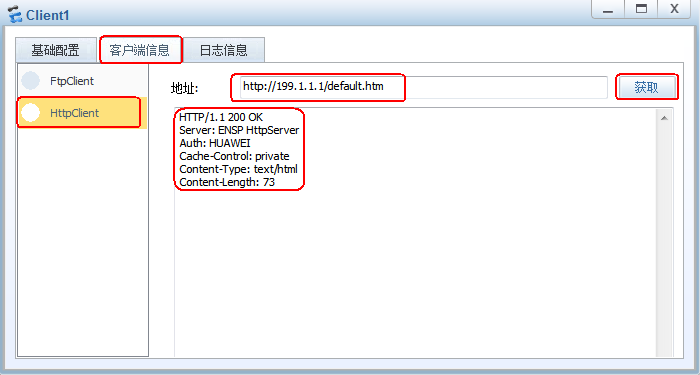 9.3  相关知识
9.3.3 NAT配置
4．动态PAT配置
1）配置步骤
动态PAT配置步骤与基本的动态NAT类似，但是更简单，不需要定义全球IP地址池，也来需要建立ACL与IP地址池的对应关系，只需要两步命令：
（1）配置编号ACL编号和规则
acl acl-number（acl编号，基本acl编号2000--2999之间）
rule [rule-id] {deny | permit} [source] 源IP地址 源反掩码
（2）在外网接口应用ACL
nat outbound acl编号
9.3  相关知识
9.3.3 NAT配置
4．动态PAT配置
2）配置实例
例4  如图9-19所示，在R1上配置动态PAT，使私网1的192.168.1.0/24通过动态PAT转换后的内部全局地址200.1.1.1接入外部网络，在R3上配置静态PAT，使私网2服务器192.168.1.2/24通过静态PAT转换后的内部全局地址200.1.2.2接入外部网络，IP规划如图9-19所示。
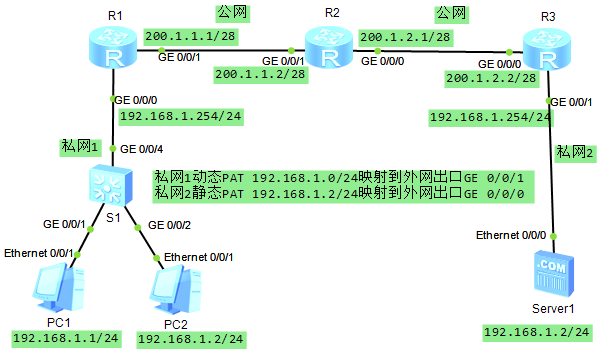 9.3  相关知识
9.3.3 NAT配置
4．动态PAT配置
2）配置实例
（1）私网R1路由器配置
<Huawei>system-view
[Huawei]sysname R1
[R1]interface GigabitEthernet 0/0/0
[R1-GigabitEthernet0/0/0]ip address 192.168.1.254 24
[R1-GigabitEthernet0/0/0]interface GigabitEthernet 0/0/1
[R1-GigabitEthernet0/0/1]ip address 200.1.1.1 28
[R1-GigabitEthernet0/0/1]quit
[R1]ip route-static 0.0.0.0 0 0.0.0.0 200.1.1.2
[R1]acl 2000
[R1-acl-basic-2000]rule 5 permit source 192.168.1.0 0.0.0.255
[R1-acl-basic-2000]quit
[R1]interface GigabitEthernet0/0/1
[R1-GigabitEthernet0/0/1]nat outbound 2000
9.3  相关知识
9.3.3 NAT配置
4．动态PAT配置
2）配置实例
（2）私网R2路由器配置
<Huawei>system-view
[Huawei]sysname R2
[R2]interface GigabitEthernet0/0/1
[R2-GigabitEthernet0/0/1]ip address 200.1.1.2 28
[R2-GigabitEthernet0/0/1]interface GigabitEthernet0/0/0
[R2-GigabitEthernet0/0/0]ip address 200.1.2.1 28
（3）公网R3路由器配置
<Huawei>system-view
[Huawei]sysname R3
[R3]interface GigabitEthernet 0/0/1
[R3-GigabitEthernet0/0/1]ip address 192.168.1.254 24
[R3-GigabitEthernet0/0/1]interface GigabitEthernet 0/0/0
[R3-GigabitEthernet0/0/0]ip address 200.1.2.2 28
[R3-GigabitEthernet0/0/0]nat server protocol tcp global current-interface 80 inside 192.168.1.2 80
[R3-GigabitEthernet0/0/0]quit
[R3]ip route-static 0.0.0.0 0 0.0.0.0 200.1.2.1
9.3  相关知识
9.3.3 NAT配置
4．动态PAT配置
2）配置实例
（4）PC1、PC2和Server1的IP配置。（略）
（5）测试验证
此时PC2与Serve1相互不能ping通，需要PC2通过动态NAT转换成公网地址后才能ping通Server1的静态NAT的内部全局地址200.1.2.2，如图9-20所示。
Client1访问Server1服务器静态PAT后的内部全局地址200.1.2.2，显示正常访问，如图9-21所示。
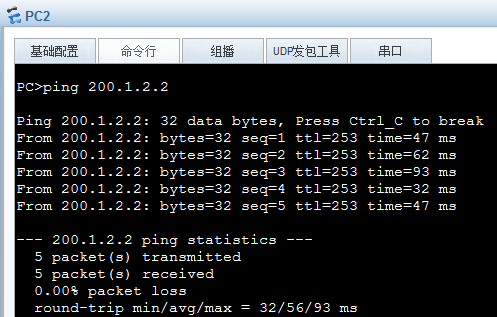 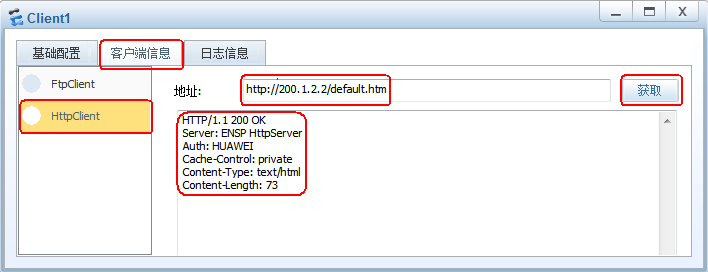 9.3  相关知识
9.3.3 NAT配置
4．动态PAT配置
2）配置实例
（6）显示PAT转换记录。
PC2去ping Server1的同时，分别在路由器R1和R3上查看NAT转换记录，在R1上ICMP源地址为192.168.1.2，目标地址是200.1.2.2，动态PAT转换后新源地址为200.1.1.1（源内部全局地址），如图9-22所示，但R3不做静态PAT转换。
Client1成功访问Server1服务器的同时，在R3上TCP源地址为200.1.1.1，目标地址是200.1.2.2，静态NAT转换后新目标地址为192.168.1.2，如图9-23所示。
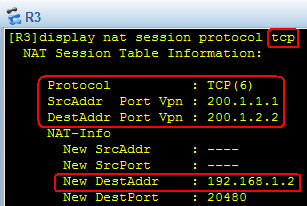 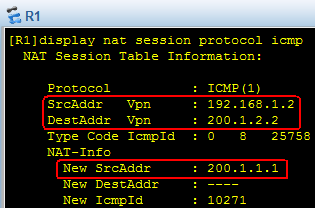 9.4  项目设计与准备
1. 项目设计
NAT应用网络拓扑如图9-24所示。
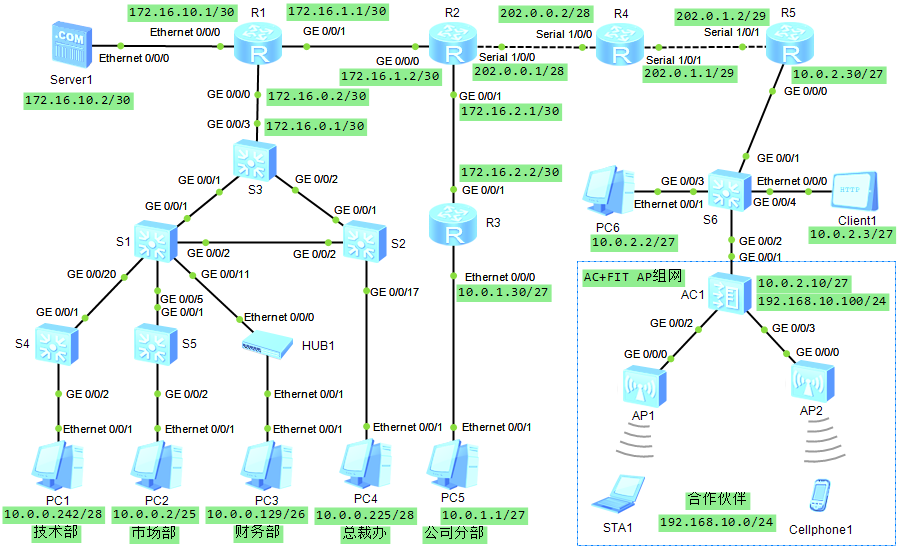 9.4  项目设计与准备
1. 项目设计
申请到的一组地址（202.0.0.0/29），去掉两个接口地址（其中R2上接口地址可以使用，但是这里仅仅作为连接地址使用），还有4个地址，考虑到内网接入公网用户较多，用3个公网地址（202.0.0.3/29—202.0.0.5/29）作为内部全局地址，一个公网地址（202.0.0.6/29）发布内网服务器的服务。在接入路由器R2上配置NAT，使总部、分部所有主机（服务器除外）能通过申请到的一组公网地址（202.0.0.0/29）中的地址池202.0.0.3/29—202.0.0.5/29访问Internet，并在R2上配置静态NAT，使用公网地址202.0.0.6/29将公司总部的WWW、FTP服务器Server0发布到Internet，允许公网用户访问；在合作伙伴路由器R5上配置PAT，以使用其申请到的唯一公网地址（202.0.1.2/30）接入Internet。
对应到网络地址转换，该项目要求为：
在R2上做动态NAT，内部接口为GE0/0/0，外部接口为S1/0/0，内部地址10.0.0.0/24，内部全局地址池为202.0.0.3—202.0.0.5/29。
在R2上做动态NAT，内部接口为GE0/0/0，外部接口为S1/0/0， 内部地址10.0.1.0/27，内部全局地址池为202.0.0.3—202.0.0.5/29。
在R2上做静态NAT，内部接口为GE0/0/1,外部接口为S1/0，内部主机地址172.16.10.2/30，内部全局地址为202.0.0.6/29。
在R5上做PAT，内部接口为GE0/0/0,外部接口为S1/0/1, 内部地址10.0.2.0/27，内部全局地址池为202.0.1.2/30。
9.4  项目设计与准备
2. 项目准备
方案一：真实设备操作（以组为单位，小组成员协作，共同完成实训）
华为交换机、路由器、配置线、台式机或笔记本电脑
子项目八的配置结果
方案二：在模拟软件中操作（以组为单位，成员相互帮助，各自独立完成实训）
装有eNSP的电脑每人一台
子项目八的配置结果
9.5  项目实施
任务9-1  公司总部、分部主机访问Internet
1．R2上的配置动态NAT使公司总部主机能访问Internet
#在R2上做动态NAT，内部接口为GE0/0/0，外部接口为S1/0/0，内部地址10.0.0.0/24，内部全局地址池为202.0.0.3—202.0.0.5/29。
[R2]acl 2000    //配置编号标准ACL
[R2-acl-basic-2000]rule 5 permit source 10.0.0.0 0.0.0.255
 //配置ACl规则，允许源网段10.0.0.0网段通过
[R2-acl-basic-2000]quit
[R2]nat address-group 1 202.0.0.3 202.0.0.5  //定义全球IP地址池
[R2]interface S1/0/0      //进入路由器出口应用动态NAT
[R2-GigabitEthernet0/0/1]nat outbound 2000 address-group 1 no-pat
　//建立ACL与IP地址池关系，ACL编号2000与地址池1映射
9.5  项目实施
任务9-1  公司总部、分部主机访问Internet
2．R2上的配置动态NAT使公司分部主机能访问Internet
#在R2上做NAT，内部接口为GE0/0/0，外部接口为S1/0/0， 内部地址10.0.1.0/27，内部全局地址池为202.0.0.3—202.0.0.5/29。
[R2]acl 2001    //配置编号标准ACL
[R2-acl-basic-2001]rule 5 permit source 10.0.1.0 0.0.0.32
 //配置ACl规则，允许源网段10.0.0.0网段通过
[R2-acl-basic-2001]quit
[R2]nat address-group 1 202.0.0.3 202.0.0.5  //定义全球IP地址池
[R2]interface S1/0/0      //进入路由器出口应用动态NAT
[R2-GigabitEthernet0/0/1]nat outbound 2001 address-group 1 no-pat
9.5  项目实施
任务9-2  R2上的配置静态把内部服务器Server0发布到Internet
#在R2上做静态NAT，内部接口为GE0/0/1,外部接口为S1/0，内部主机地址172.16.10.2/30，内部全局地址为202.0.0.6/29。
[R2-GigabitEthernet0/0/1]nat static global 202.0.0.6 inside 172.16.10.2
     //将私网2的局部地址192.168.1.2/24映射到内部全局地址200.1.1.3/24上
[R2-GigabitEthernet0/0/1]nat static enable  //开启静态NAT功能，默认已开启
9.5  项目实施
任务9-3  R2上的配置动态PAT使合作伙伴联入Internet
#在R5上做动态PAT，内部接口为GE0/0/0,外部接口为S1/0/1, 内部地址10.0.2.0/27、192.168.10.0/24，内部全局地址池为202.0.1.2/30。
[R1]acl 2002
[R1-acl-basic-2002]rule 2 permit source 10.0.2.0 0.0.0.32
[R1-acl-basic-2002]rule 3 permit source 192.168.10.0 0.0.0.255
[R1-acl-basic-2002]quit
[R1]interface S1/0/1
[R1-GigabitEthernet0/0/1]nat outbound 2002
总部、分部的任意一台主机ping 202.0.1.2/30，若通，说明总部与分部都成功地通过R2采用PAT的方式接入Internet，PC5通过浏览器访问202.0.0.6/29能访问到Server0的内容，说明静态NAT也配置成功。
9.6  项目小结
9.6  项目小结
1.NAT区别及用途
静态NAT：建立地址之间的永久一对一映射关系，主要用以内网对外提供服务。
动态NAT：建立地址之间的临时一对一映射关系，主要用于内部局域网的多台主机共同使用IP地址池中的地址访问Internet。每一个临时映射关系过一段时间没有数据就会删除。
静态PAT：采用 “地址＋端口”的方式建立多对一映射关系，主要用于内部多台不同功能的服务器通过同一个公网IP的地址转换。
动态PAT：采用 “地址＋端口”的方式建立多对一映射关系，主要用于内部局域网的多台主机共享一个IP地址访问Internet。
2.NAT优缺点
优点：节省公有地址；对外隐藏地址；提供安全性。
缺点：转换延迟和设备压力；无法执行端到端跟踪；影响特定的应用。
9.6  项目小结
9.6  项目小结
一、填空题
1.NAT有           、           和           三种类型。
2.用                命令清除NAT转换表中所有的动态地址转换条目。
3.用                命令查看NAT转换表。
4.用               命令查看NAT转换的统计信息。
二、单项选择题
1.如图9-13所示。 R1 正在为内部网络 10.1.1.0/24 进行 NAT 过载。 主机 A 向 Web 服务器发送了一个数据包。 从 Web 服务器返回的数据包的目的 IP 地址是什么？（    ）
A.10.1.1.2:1234          B.172.30.20.1:3333      C.10.1.1.2:3333
D.172.30.20.1:1234    E. 192.168.1.2:80
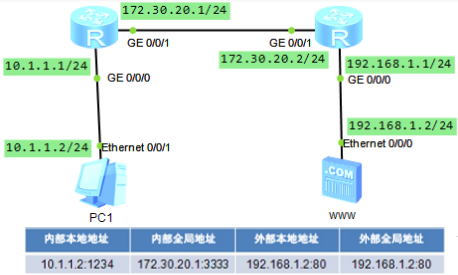 9.6  项目小结
9.6  项目小结
2.当在 Cisco 路由器上实施地址转换时，访问控制列表可提供什么功能？（    ）
A.定义从 NAT 地址池中排除哪些地址    
B.定义向 NAT 地址池分配哪些地址
C.定义允许来自哪些地址发来的流量通过路由器传出
D.定义可以转换哪些地址

三、多项选择题
1.下列关于创建和应用访问列表的说法中哪三项正确？（     ）
A.访问列表条目应该按照从一般到具体的顺序进行过滤
B.对于每种协议来说，在每个端口的每个方向上只允许一个访问列表
C.应该将标准 ACL 应用到最接近源的位置，扩展 ACL 则应该被应用到最接近目的地的位置
D.所有访问列表末尾都有一条隐含的 deny 语句
E.会按照从上到下的顺序处理语句，直到发现匹配为止
F.inbound 关键字表示流量从应用该 ACL 的路由器接口进入网络
四、简答题
1.对比静态NTA和动态NTA以及静态PAT和动态PAT的工作原理，并找出其区别。
2.如何配置静态NTA和动态NTA以及静态PAT和动态PAT？
3.如何区别内部本地地址、内部全局地址、外部本地地址、外部全局地址？
名校名师精品系列教材
感谢您的观看